Кейс. СПбГАСУ - автоматизация электронного документооборота по технологии корпоративного внедрения
Соловьев Сергей Александрович
Гафаров Евгений Рашидович
Директор ООО «Большие числа»
Доктор физико-математических наук
Начальник управления
информационных систем и 
технологий СПбГАСУ
О вузе
Здесь будет располагаться
видео с докладчикомпосле создания презентацииголубой прямоугольникнужно удалить, оставив толькоместо этого размера под видео
Старейшее в России высшее учебное заведение
архитектурно-строительного профиля!

12 500+ студентов

550+ преподавателей, из них 70% с учеными степенями и званиями

40+ направлений подготовки

3 500+ научных публикаций в год
XXII международная научно-практическая конференцияНОВЫЕ ИНФОРМАЦИОННЫЕ ТЕХНОЛОГИИ В ОБРАЗОВАНИИ
1-2 февраля 2022 года
‹#›
О проекте
Здесь будет располагаться
видео с докладчикомпосле создания презентацииголубой прямоугольникнужно удалить, оставив толькоместо этого размера под видео
Подрядчик: ООО «Большие числа»

300+ рабочих мест

На 1 января 2022 автоматизированы процессы :
согласование служебных записок о закупке;
согласование конкурсной документации;
согласование договоров;
согласование и рассмотрение служебных записок в свободной форме;
регистрация и рассмотрение входящей корреспонденции;
регистрация исходящей корреспонденции;
регистрация и исполнение/ознакомление с ЛНА.
XXII международная научно-практическая конференцияНОВЫЕ ИНФОРМАЦИОННЫЕ ТЕХНОЛОГИИ В ОБРАЗОВАНИИ
1-2 февраля 2022 года
‹#›
Здесь будет располагаться
видео с докладчикомпосле создания презентацииголубой прямоугольникнужно удалить, оставив толькоместо этого размера под видео
Подход
1С:Технология корпоративного внедрения
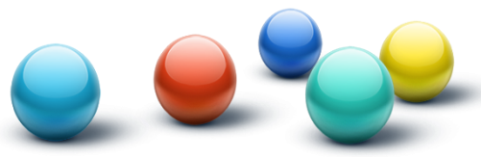 XXII международная научно-практическая конференцияНОВЫЕ ИНФОРМАЦИОННЫЕ ТЕХНОЛОГИИ В ОБРАЗОВАНИИ
1-2 февраля 2022 года
‹#›
Управление проектом
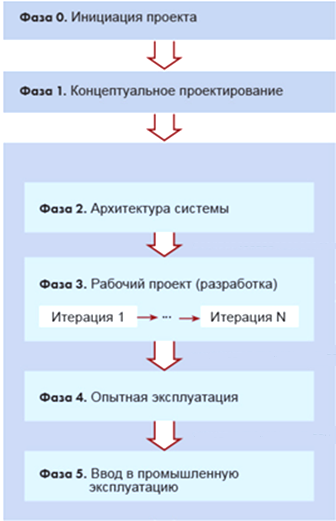 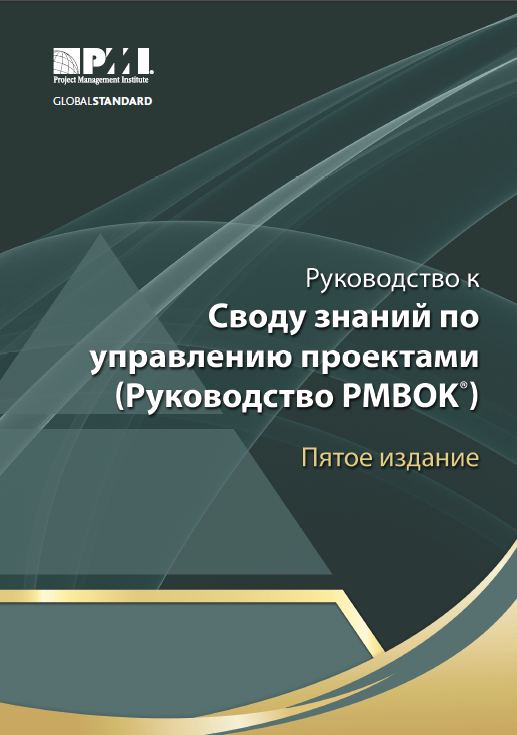 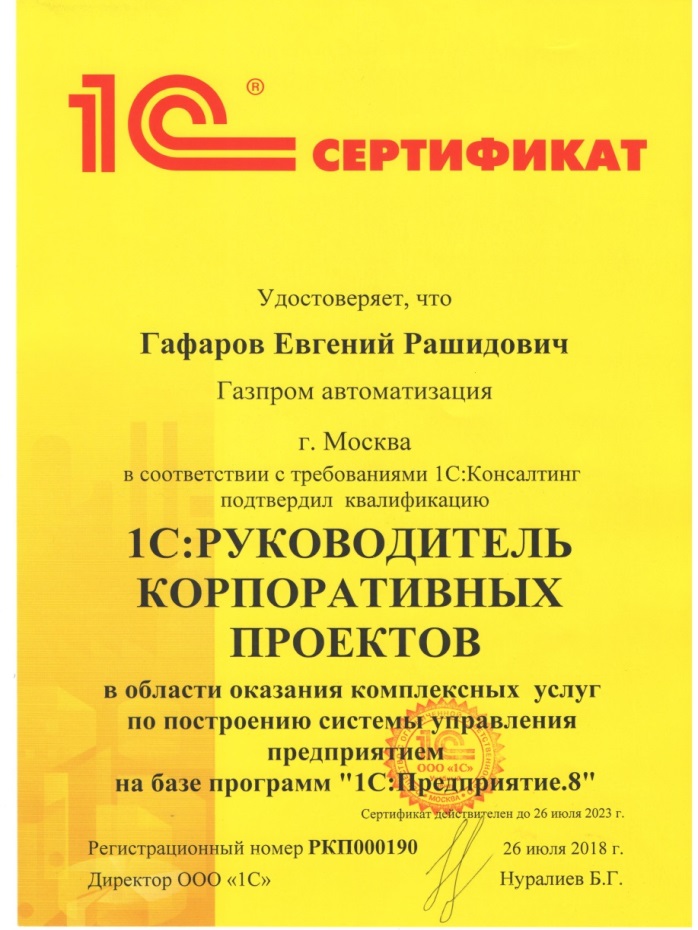 ‹#›
Здесь будет располагаться
видео с докладчикомпосле создания презентацииголубой прямоугольникнужно удалить, оставив толькоместо этого размера под видео
Первые фазы
Требования, проектирование
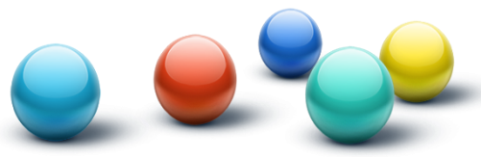 XXII международная научно-практическая конференцияНОВЫЕ ИНФОРМАЦИОННЫЕ ТЕХНОЛОГИИ В ОБРАЗОВАНИИ
1-2 февраля 2022 года
‹#›
Интервьюирование
Цель. Получить информацию
о бизнес-процессах «как есть»;
о проблемах бумажного документооборота;
о пожеланиях по реорганизации и автоматизации.
 
с 26 октября по 22 ноября 2021

34 интервью, 10 анкет 

38 бизнес-процессов

Провели: сотрудники УИСиТ, ООО «Большие числа»
‹#›
Бумажный документооборот.Проблемы
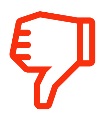 Долгое согласование
 
Дублирование учета

Дублирование проверок

Утеря документов

Хождение по кабинетам

Информация не полная, не актуальная
‹#›
Потребности в автоматизации
Закупки
Служебные записки
Входящая и исходящая корреспонденция
Организационные приказы
Кадровые и зарплатные документы
Приказы по контингенту
Планирование учебного процесса
Прочее: заказ пропуска, обращения в УИСиТ
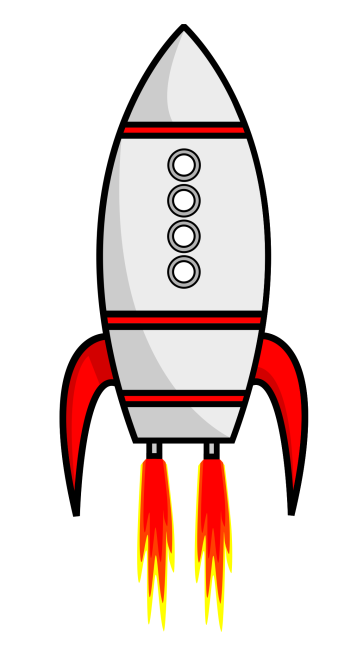 ‹#›
Потребности в автоматизации
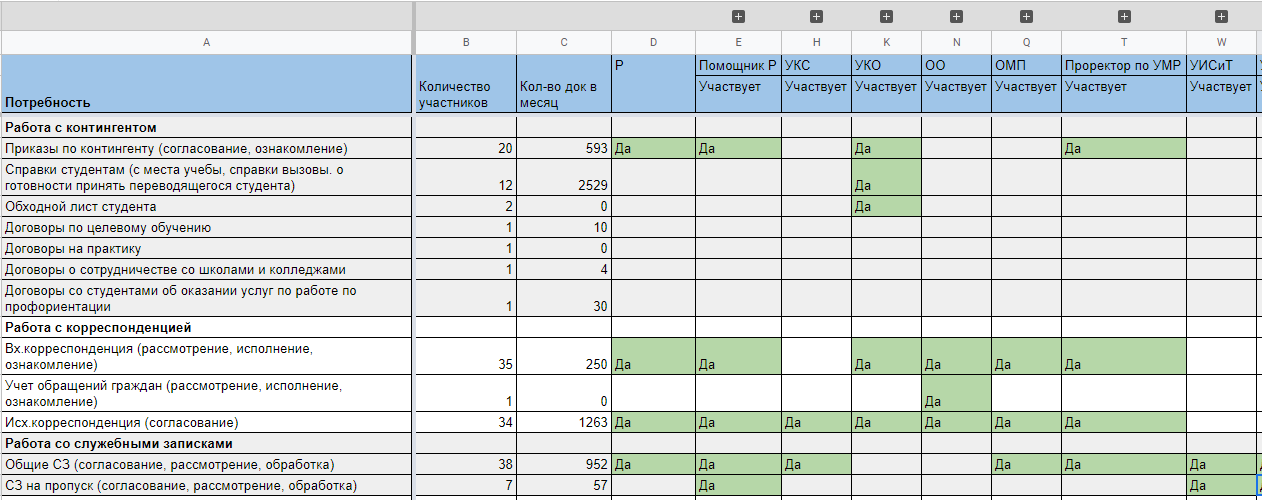 ‹#›
Очереди автоматизации
Очень важно и быстро		
служебные записки о закупке;
общие служебные записки;
входящие и исходящие документы;
организационные приказы и распоряжения;
прочие: заказ пропуска, обращение в УИСиТ;

Очень важно, но долго
приказы по студентам;

Важно, но долго
кадровые процессы;
зарплатные процессы;
планирование учебного процесса.
‹#›
Здесь будет располагаться
видео с докладчикомпосле создания презентацииголубой прямоугольникнужно удалить, оставив толькоместо этого размера под видео
Реализация и ОЭ
Доработка, настройка
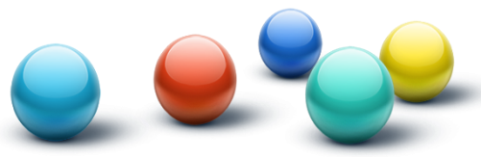 XXII международная научно-практическая конференцияНОВЫЕ ИНФОРМАЦИОННЫЕ ТЕХНОЛОГИИ В ОБРАЗОВАНИИ
1-2 февраля 2022 года
‹#›
Принципы
Все внутренние визы       – электронные

Синие подписи                  – только те, что нужны по закону

Бумажная копия                – для проверяющих
Внедрять последовательно

Информационная безопасность

Юридическая значимость
‹#›
Доработки
автоподстановка: курирующий проректор 
автор,  список согласующих

в СЗ о закупке новые реквизиты и проверки

для вида документа можно указать список “рассылки” для исполнения и ознакомления

формирование файла pdf из файла word c добавлением листа согласования
‹#›
Опытная эксплуатация
по каждому виду документов отдельно

выявлены и устранены замечания
автоподстановка Курирующего проректора
для подразделений прямого подчинения Ректору

задачи руководителей выполняли помощники
‹#›
Планы СПбГАСУ
расширение числа бизнес-процессов
отказ от бумажного дублирования на 100%
интеграция с другими решениями на платформе 1С
интеграция с личным кабинетом студента
использования квалиф. цифровой подписи
‹#›
Текущие проекты “Большие числа”
по внедрению 1С:Документооборот
МАИ (развитие)
ТюмГУ (моделирование)
РМАНПО (развитие)
еще 2 вуза
‹#›
СПАСИБО ЗА ВНИМАНИЕ!Гафаров Евгений e.gafarov@largenumbers.ru
sserg@lan.spbgasu.ru  +7 (925) 809 09 07